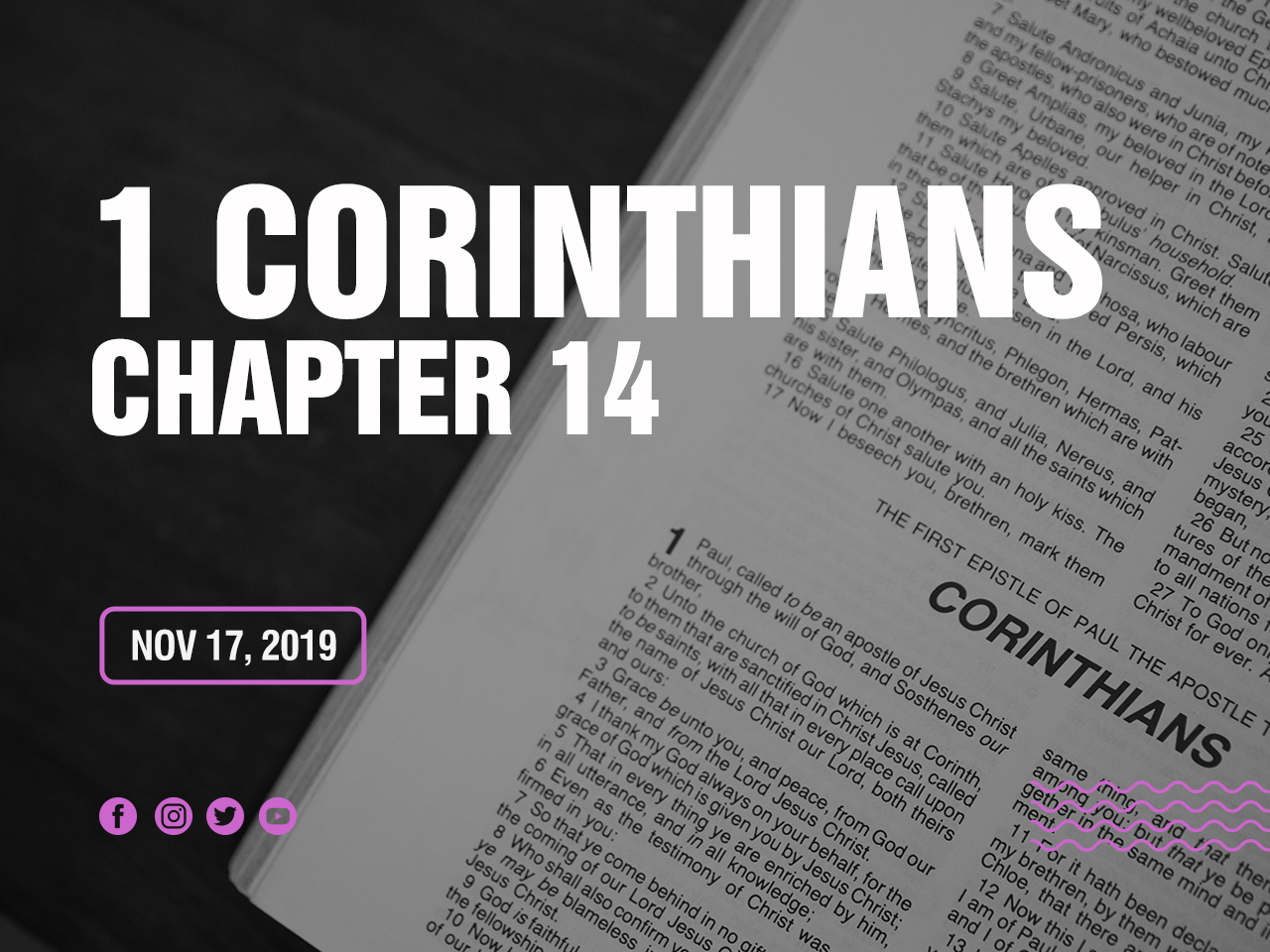 PROPER ORDER FOR 
SPIRITUAL GIFTS 
TO BE EXERCISED IN GATHERINGS
Benefits of Tongues 
and Prophecy (14:1-5)
vs 1:
ALL BELIEVERS 
ARE TO DESIRE SPIRITUAL GIFTS 
ESPECIALLY TO PROPHESY
Benefits of Tongues 
and Prophecy (14:1-5)
vs 2-4:
Praying/speaking in tongues 
enables you to pray MYSTERIES

Praying/speaking in tongues EDIFIES you
Benefits of Tongues 
and Prophecy (14:1-5)
vs 2-4:
Prophecy brings 
edification, exhortation and comfort
Do Everything To 
Edify Others (14:6-20)
vs 6:
To benefit people in a congregation:
REVELATION
KNOWLEDGE
PROPHESYING
TEACHING
Do Everything To 
Edify Others (14:6-20)
vs 7-11:
Unless what is spoken is understood by the congregation, it will not benefit them
Do Everything To 
Edify Others (14:6-20)
vs 12:
zealous Greek 'zēlōtēs' 
= one burning with zeal, 
most eagerly desirous of, 
vehemently contending for a thing
Do Everything To 
Edify Others (14:6-20)
vs 13-15:
pray and sing both ways – 
with the spirit and 
with the understanding
Do Everything To 
Edify Others (14:6-20)
vs 16-20:
We can direct our prayer in tongues 
towards specific purposes
Tongues A Sign To Unbelievers (14:21-22)
The Holy Spirit can prompt 
the use of tongues 
as a sign to the unbeliever
Prophecy Impacting Unbelievers (14:23-25)
Prophecy can also serve 
to impact the life of a non-believer
Order In Exercise Of Spiritual Gifts (14:26-33)
vs 26:
This is what believers gatherings 
should look like – 
everyone comes 
with something to give spiritually 
to someone else
Order In Exercise Of Spiritual Gifts (14:26-33)
vs 29:
All prophecy must be judged
Women Keep Silent (14:34-35)
Paul has indicated that women can pray or prophesy publicly in church gatherings
(1 Corinthians 11:5)
Women Keep Silent (14:34-35)
women Greek 'gunē' a woman, a wife

So vs 34-35 cannot refer to all women in general, but specifically to married women
Women Keep Silent (14:34-35)
The issue here is not about them preaching or prophesying but as it is clearly stated in the text: "IF THEY WANT TO LEARN SOMETHING, LET THEM ASK THEIR OWN HUSBANDS AT HOME".
Women Keep Silent (14:34-35)
In this chapter 
Paul gives the injunction to 
"keep silent" with regards to 
three different situations: 
speaking in tongues, 
prophecy and 
women asking questions
Women Keep Silent (14:34-35)
Speak in tongues to the church audience 
if there is someone who will also flow in interpretation. 
Else "keep silent" (1 Corinthians 14:27,28)
Women Keep Silent (14:34-35)
Take turns to prophesy, when you have delivered your prophecy then "keep silent" when some else has the inspiration to prophesy (1 Corinthians 14:29,30)
Women Keep Silent (14:34-35)
Wives, if you have questions 
"keep silent" in church. 
Ask your husbands at 
home later (1 Corinthians 14:34,35)
Let All Things Be Done, 
Decently (14:36-40)
The proper exercise of 
spiritual gifts are the 
commandments of the Lord